Voksenansvar overfor anbragte børn og ungeAfværgehjælp
Kommunale plejefamilier
Private opholdssteder
Alle typer døgninstitutioner
Rettigheder og indgreb heri
VÆR ALTID OPMÆRKSOM PÅ:

 § 8 vedrørende afværgehjælp i voksenansvarsloven er en undtagelsesbestemmelse fra hovedreglen – retten til selvbestemmelse og retten til respekt for den personlige integritet - som fremgår af lov og internationale konventioner.
AfværgehjælpVÆR ALTID OPMÆRKSOM PÅ:
2
Personlig integritet og selvbestemmelse
Ret til respekt for den personlige integritet og til selvbestemmelse 
Integritet 
Ifølge den danske ordbog: ukrænkelighed. En persons evne og vilje til at handle selvstændigt, ærligt og redeligt uden uvedkommende el. upassende hensyntagen til nogen eller noget.
Selvbestemmelse er et centralt begreb i lov om voksenansvar – frihed til bl.a. at bestemme over egen person, egne handlinger og egne ting..

Mindreårige børn og unge har ikke ret til fuld selvbestemmelse, men har ret til respekt for deres personlige integritet, til medbestemmelse og medinddragelse, under hensyntagen til deres alder og modenhed.

Væsentlige bestemmelser
Lov om voksenansvar §§ 1 og 3
Afværgehjælp
3
Lovreglens indhold
Anvendelsesområde:
Private opholdssteder, alle typer døgninstitutioner samt kommunale plejefamilier

Kompetence - personkreds:
Personalet på opholdsstedet eller døgninstitutionen, eller de kommunale plejeforældre

Betingelser for indgreb:
Nødvendig for at undgå, at barnet eller den unge ødelægger eller beskadiger ting i et ikke ubetydeligt omfang

Form for indgreb:
Kortvarigt fastholde eller føre et barn eller en ung væk fra situationen
Afværgehjælp
4
Anvendelsesområde
Børn og unge omfattet:
Alle anbragte børn og unge under 18 år
Unge over 18 år, der er anbragt som led i en strafferetlig dom eller kendelse

Anbringelsessteder omfattet:
Kommunale plejefamilier
Private opholdssteder
Alle typer døgninstitutioner, herunder
Delvis lukkede afdelinger på døgninstitutioner
Delvis lukkede døgninstitutioner 
Sikrede døgninstitutioner
Særlig sikrede afdelinger på sikrede døgninstitutioner
Interne skoler på private opholdssteder og døgninstitutioner
Afværgehjælp
5
Kompetence - personkreds
Behovet for afværgehjælp opstår i en situation, hvor der akut skal gribes ind. 
De kommunale plejeforældre og personalet (ledelse og medarbejdere) på et anbringelsessted har dermed den formelle kompetence til at handle.

Ved personale forstås:
Personale, der udfører pædagogisk arbejde eller pædagogiske opgaver.
Personale på interne skoler, der underviser eller udfører pædagogisk arbejde.

Bestemmelsen omfatter ikke andet personale som køkkenpersonale, pedeler og rengøringspersonale.
Afværgehjælp
6
Betingelser for indgreb
Nødvendigt for at afværge en skade på en genstand. 
Skaden på den materielle genstand vil have et ikke ubetydeligt omfang:
Høj økonomisk værdi.
Affektionsværdi.
Gentagen ødelæggelse af ting af mindre værdi.

Genstanden kan tilhøre barnet eller den unge selv, eller tilhøre andre, herunder anbringelsesstedet.
Afværgehjælp
7
Form for indgreb
Kortvarigt:
Fordi det drejer sig om ødelæggelse af materielle genstande
Ved markant fysisk modstand skal § 9 være opfyldt for fortsat fastholdelse

Fastholde:
Kortvarigt tage fat i eller holde fast om barnet eller den unge for at markere, at den uønskede adfærd skal bringes til ophør

Føre væk fra situationen
Fjerne fra den konkrete situation, så barbnet den unge afbrydes i handlinger.

Ved reel risiko - mulighed for indgreb, inden der sker skade på en genstand
Proportionalitet mellem indgreb, og den skade, der søges undgået
Mindre indgribende metoder går altid forud for et indgreb
Afværgehjælp
8
Den konkrete afvejning
Barnets modenhed, funktionsniveau og alder
Indgrebets omfang og intensivitet i forhold til formålet
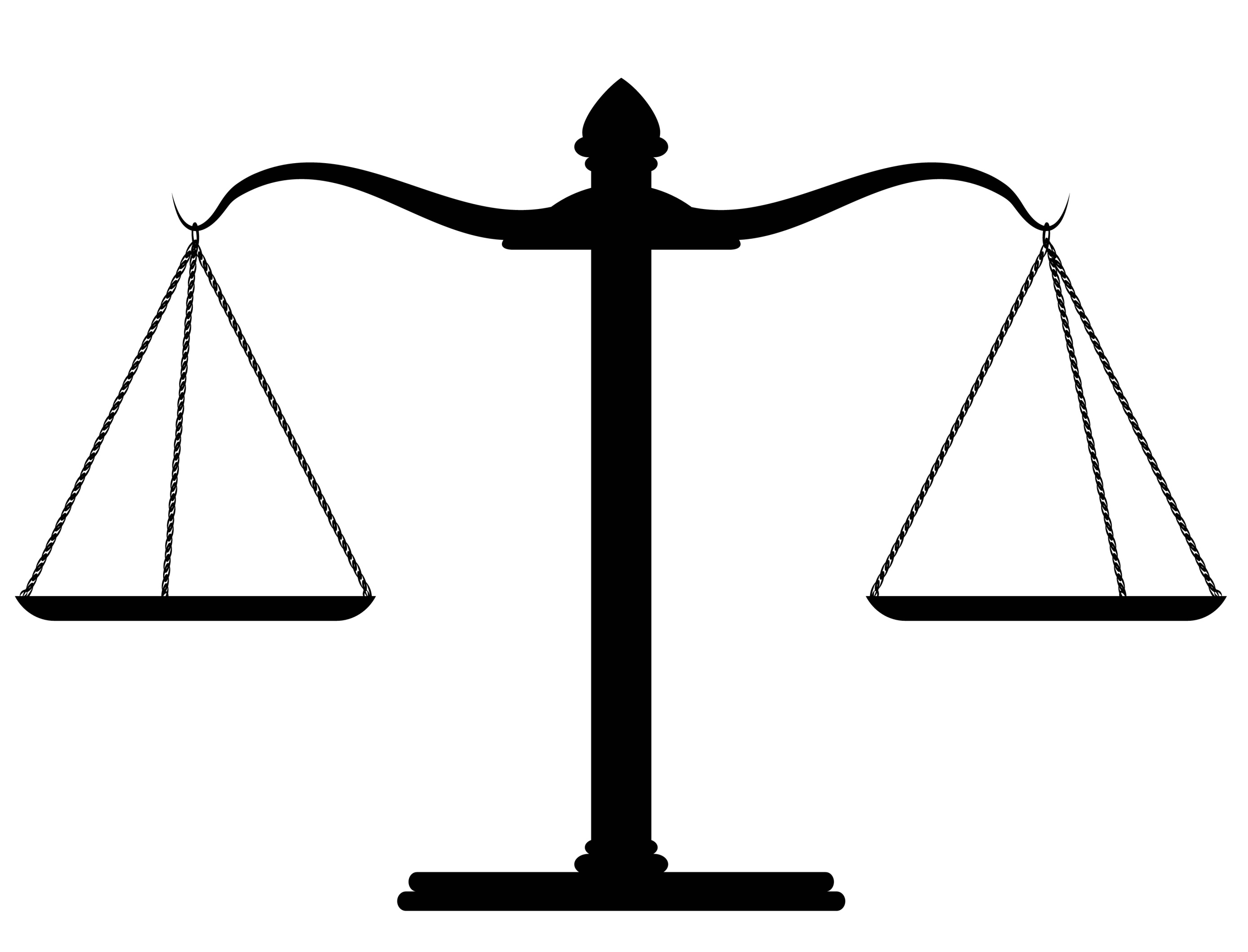 Selvbestemmelse
Respekt for den personlige integritet
Omsorgen for barnet eller den unge
Genstandens værdi – økonomisk / affektionsværdi
Afværgehjælp
9
Casearbejde
Refleksion og dialog om afværgehjælp
10
Afværgehjælp
Registrering og indberetning
Afværgehjælp skal registreres og indberettes

Lederen eller dennes stedfortræder skal straks inden for 24 timer registrere hændelsen
Bilag 1a: Indberetningsskema til Døgninstitutioner og opholdssteder
Bilag 1b: Indberetningsskema til kommunale plejefamilier

Barnet skal gøres bekendt med registreringen, og skal have tilbud om, at lave sin egen redegørelse, der kan følge indberetningen

Episoden skal indberettes til den anbringende kommune, socialtilsynet og evt. beliggenhedskommune

Forældremyndighed og eventuel driftsherre skal orienteres
Afværgehjælp
11
Retskilder
Lov om voksenansvar for anbragte børn og unge (Lov nr. 619 af 8. juni 2016), § 8
Lov om ændring af lov om social service, lov om socialtilsyn og lov om folkeskolen (Lov nr. 647 af 8. juni 2016)
Lov om ændring af lov om social service, lov om retssikkerhed og administration på det sociale område og lov om voksenansvar for anbragte børn og unge (Lov nr. 1543 af 13. december 2016), § 3
Lov om ændring af lov om socialtilsyn, lov om social service og lov om voksenansvar for anbragte børn og unge (Lov nr. 1544 af 13. december 2016), § 3
Vejledning til lov om voksenansvar for anbragte børn og unge (Vej. nr. 10370 af 21. december 2016), pkt. 62-64
Afværgehjælp
12
Lovens ordlyd
§ 8
Personalet på anbringelsessteder efter § 66, stk. 1, nr. 5 og 6, i lov om social service og kommunale plejefamilier, der er godkendt som generelt egnede efter § 66, stk. 1, nr. 2, jf. § 66 a, stk. 1, nr. 1, i lov om social service, kan kortvarigt fastholde eller føre et barn eller en ung væk fra en situation, når det er nødvendigt for at afværge, at barnet eller den unge ødelægger eller beskadiger ting i et ikke ubetydeligt omfang.
Afværgehjælp
13